Uniting [pafi] I CARE Generation
Optimalisasi TTK [PAFI] di Pelayanan Kefarmasian
PD PAFI PROVINSI JAWA BARAT
pdpafijabar.or.id_pdpafijabar@gmail.com 
(STIKes SANTO BORROMEUS Bandung, 28 Agustus 2019)
Pendahuluan
Prosfektif Ketenagaan – UU 36 2014
Kode etik profesi
 Strategi Peningkatan Pengetahuan dan Kompetensi TTK
ALUR 
PENYAMPAIAN
I.   PENDAHULUAN
PAFI JABAR JUARA
I.   PENDAHULUAN
PENGERTIAN PROFESI
Profesi adalah pekerjaan yang dilakukan sebagai kegiatan pokok untuk menghasilkan nafkah hidup dan yang mengandalkan suatu keahlian
Istilah profesi adalah suatu hal yang berkaitan dengan jenis pekerjaan (occupation) yang sangat dipengaruhi oleh pendidikan dan keahlian, sehingga banyak orang yang bekerja tetapi belum tentu dikatakan memiliki profesi yang sesuai
Profesi (Wikipedia Indonesia)
Adalah pekerjaan yang membutuhkan pelatihan dan penguasaan terhadap suatu pengetahuan khusus
Suatu profesi biasanya memiliki asosiasi profesi, kode etik, serta proses sertifikasi dan lisensi yang khusus untuk bidang profesi tersebut
Contoh profesi adalah pada bidang hukum, kedokteran, apoteker , keuangan, militer, dan teknik
Seseorang yang memiliki suatu profesi tertentu, disebut profesional 
Orientasi utama profesi adalah untuk kepentingan masyarakat dengan memanfaatkan keahlian yang dimiliki
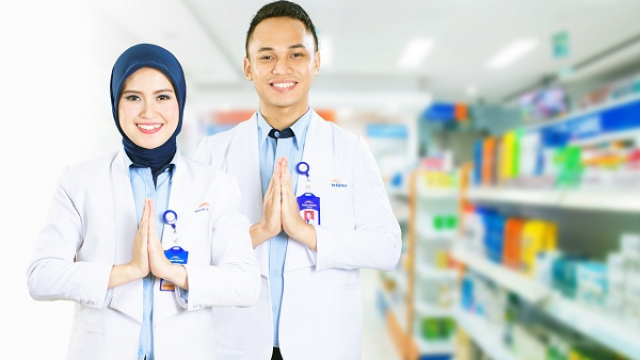 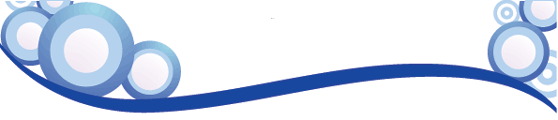 Organisasi profesi adalah organisasi praktisi yang menilai/ mempertimbangkan seseorang memiliki kompetensi profesional dan ikatan bersama untuk menyelenggarakan fungsi sosial yang tidak dapat dilaksanakan secara terpisah sebagai individu. 
Marqius Bessi L. & Huston J.C. (2000)
Tujuan organisasi profesi
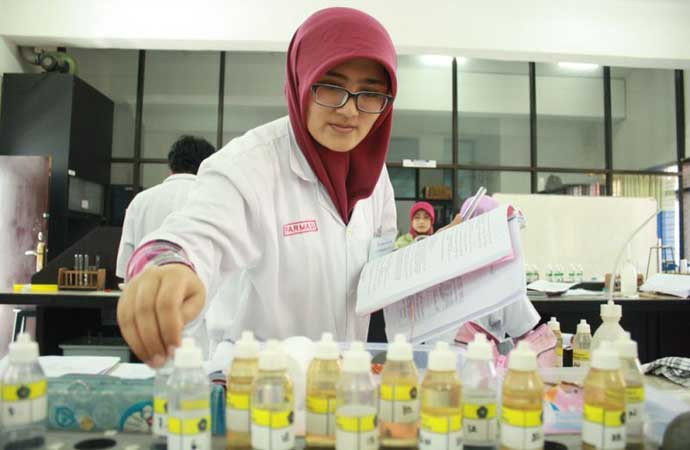 Menjamin kualitas praktisi profesi
Menjamin keselamatan masyarakat dari proses kerja praktisi profesi
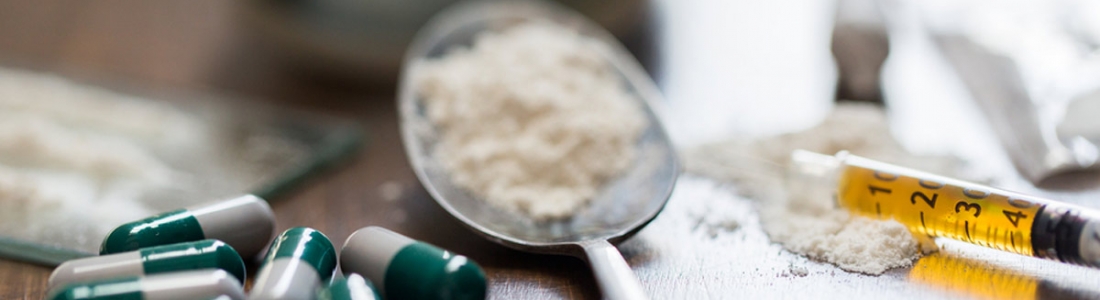 Ciri-ciri organisasi profesi
Hanya ada satu organisasi untuk setiap profesi.
Ikatan utama para anggota adalah kebanggaan dan kehormatan.
Tujuan utama adalah menjaga martabat dan kehormatan profesi.
Kedudukan dan hubungan antar anggota bersifat persaudaraan.
Memiliki sifat kepemimpinan kolektif.
Mekanisme pengambilan keputusan atas dasar kesepakatan.
Manfaat organisasi profesi
Mengembangkan dan memajukan profesi.
Menertibkan dan memperluas ruang gerak profesi.
Menghimpun dan menyatukan pendapat warga profesi.
Memberikan kesempatan pada semua anggota untuk berkarya dan berperan aktif dalam mengembangkan dan memajukan profesi.
Breckon (1989)
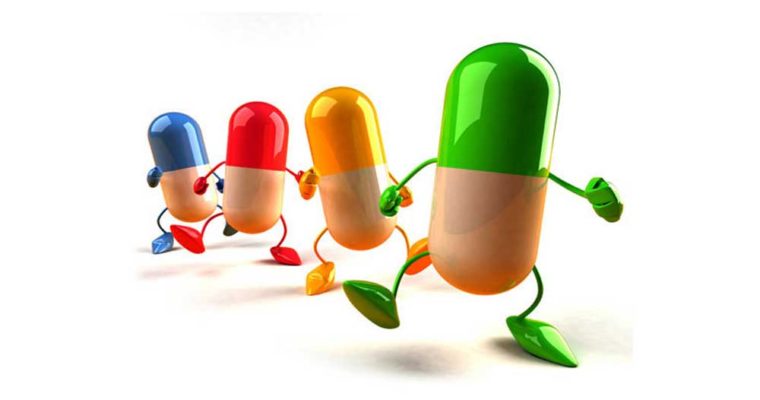 Fungsi organisasi profesi adalah :
Menetapkan standar profesi.
Memberikan rekomendasi ijin praktik.
Menyusun dan memberlakukan kode etik.
Merencanakan, melaksanakan, dan mengawasi riset.
Merencanakan, melaksanakan, dan mengawasi perkembangan IPTEK 
Membina, mengawasi organisasi profesi.
Membina kerjasama dengan pemerintah, masyarakat, profesi lain dan antar anggota.
Membina kerjasama dengan organisasi profesi sejenis dengan negara lain.
Membina, mengupayakan dan mengawasi kesejahteraan anggota.
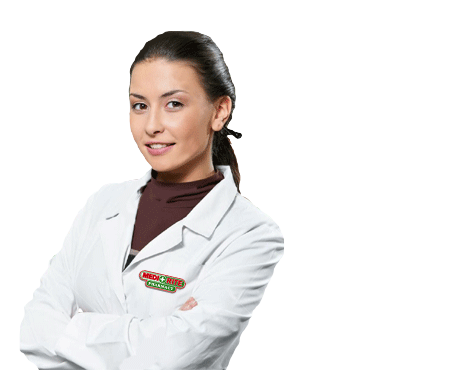 Sejarah PAFI
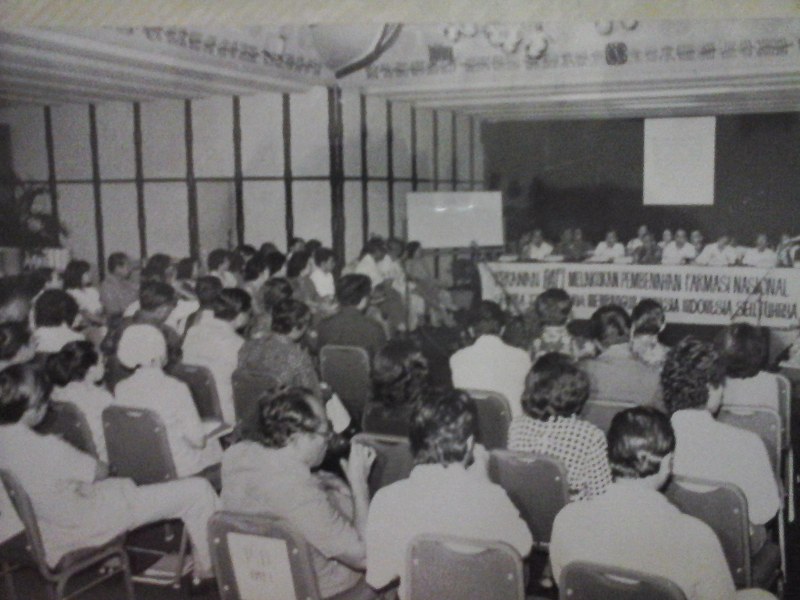 Berdiri pada 13 Februari 1946 di Hotel Merdeka Yogyakarta
Anggota beberapa asisten apoteker
mengusahakan pengadaan obat-obat yang dibutuhkan
menyelamatkan obat-obat dan mesin – mesin yang berada di Pabrik Manggarai
Masa Jepang  : membuat bahan baku untuk pembikinan Calcium Chloride injection, aether adnarcose, sulfas ferrosus dan membuat obat suntik Bihydrochloras Chinine
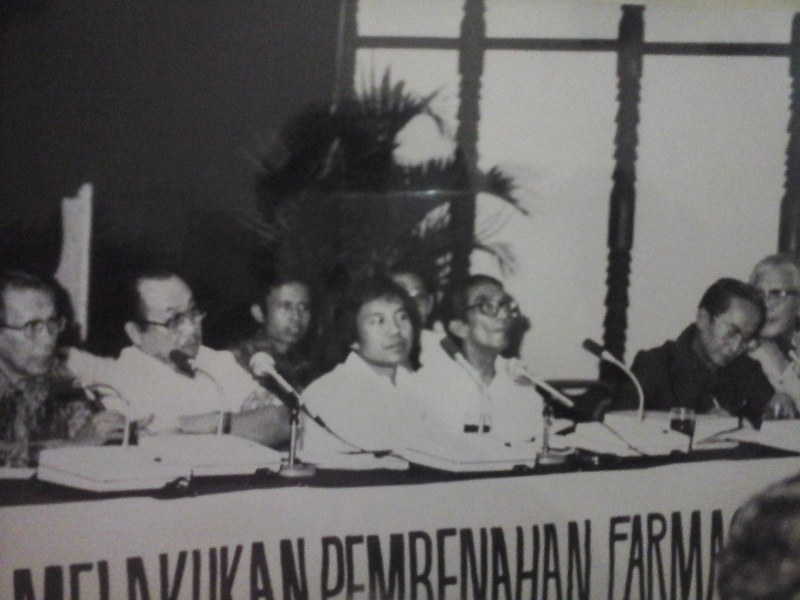 Legalitas PAFI
SK MENKUMHAM RI  No mor AHU-0069974.AH.01.07. TAHUN 2016 tanggal. 08 Agustus 2016
	Pengesahan Pendirian BADAH HUKUM PAFI
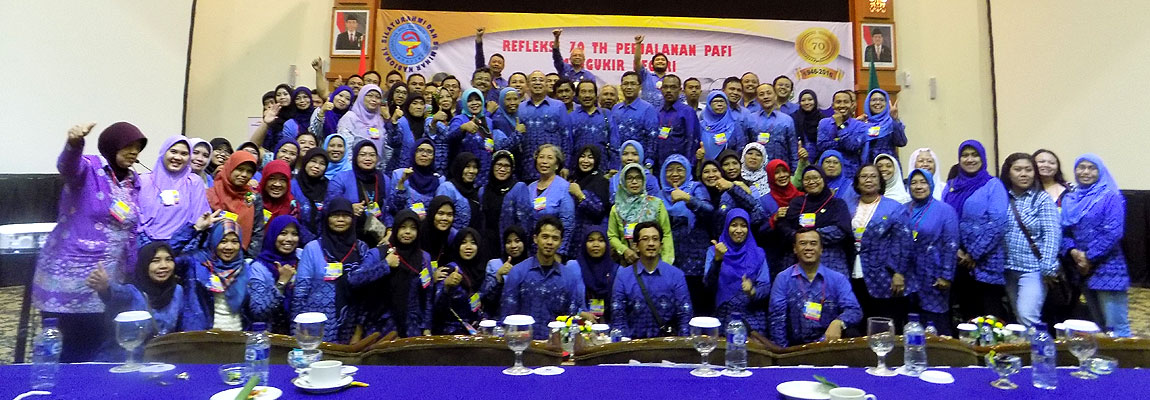 PAFI dalam UU
UU 36 2014 : 
Pasal  50 (2) Setiap NAKES hanya dpt membentuk 1 OP (wadah untuk meningkatkan dan/atau mengembangkan pengetahuan & keterampilan, martabat dan etika profesi NAKES)
Pasal 44 Registrasi (Memiliki Sertifikat Kompetensi) 
Surat edaran nomor HK.02.02/Menkes/ 24/2017 tentang JUKNIS Permenkes No. 31 tahun 2016 tentang  Perubahan atas Permenkes No. 889/MENKES/PER/V/2011 tentang  Registrasi, Izin praktek, dan Izin Kerja Tenaga Kefarmasian
Struktur Organisasi PAFI
Pengurus Pusat ( PP PAFI )
Pengurus Daerah ( PD PAFI ) Provinsi
Pengurus Cabang ( PC PAFI ) Kabupaten/Kota
Keanggotaan PAFI
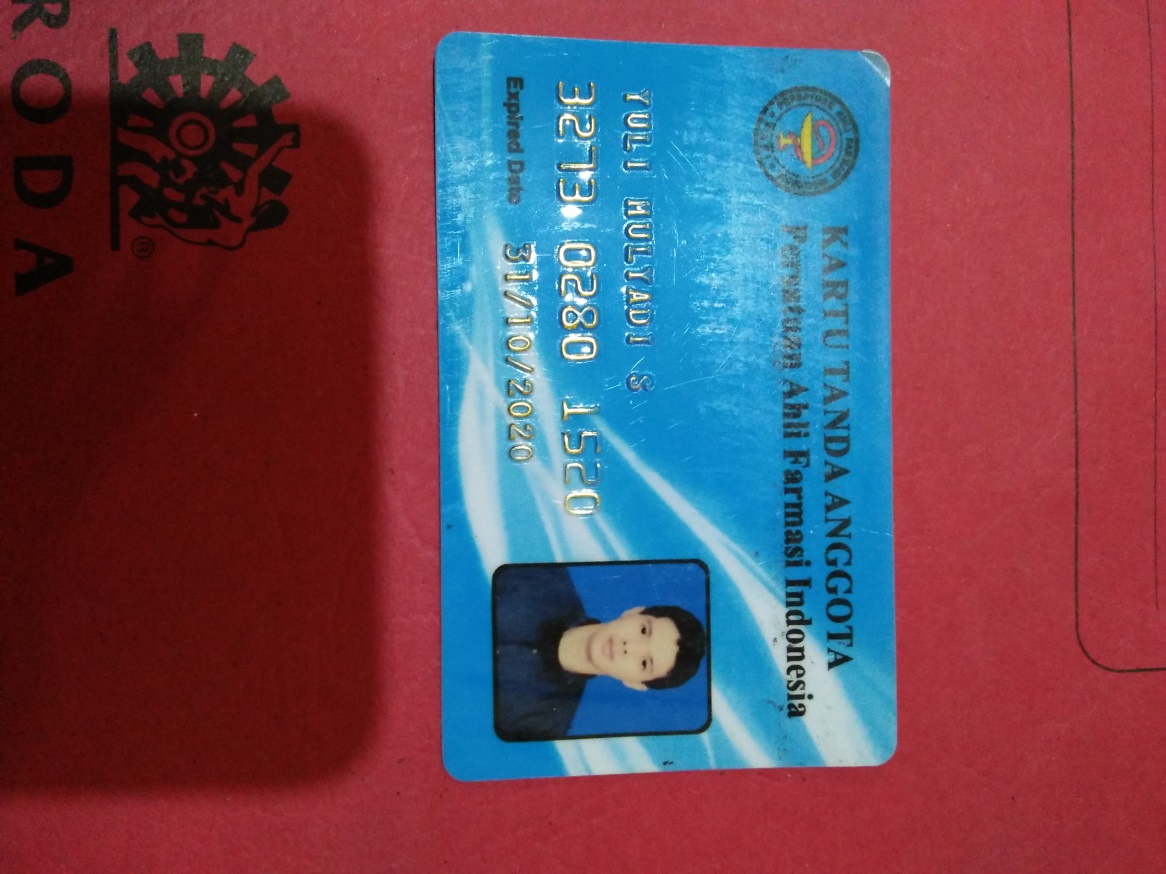 Lulusan SAA/SMF/SMK Farmasi
Lulusan D III Farmasi 
Lulusan S1 Farmasi
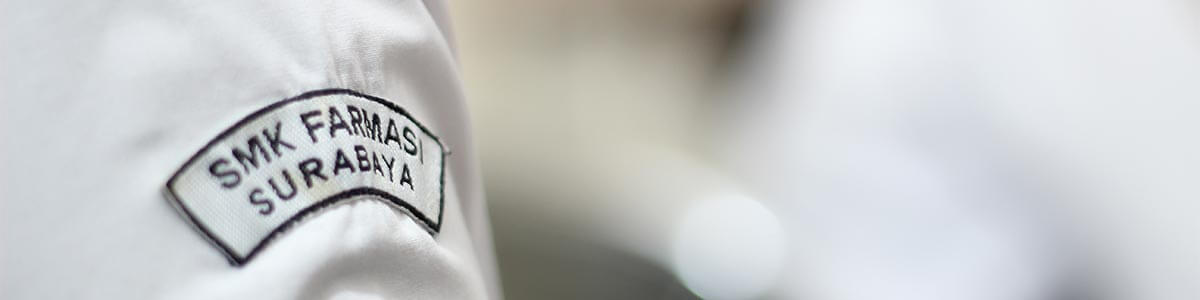 Kewajiban Anggota
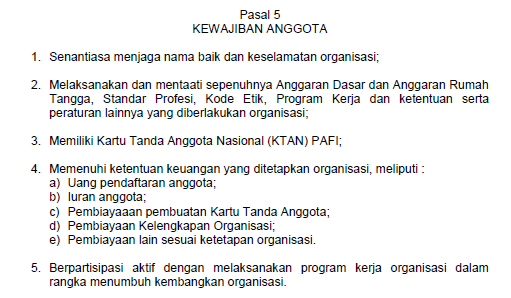 Hak Anggota
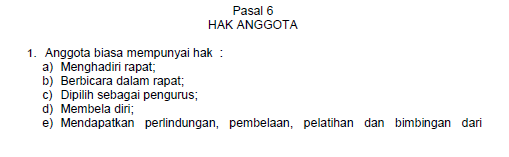 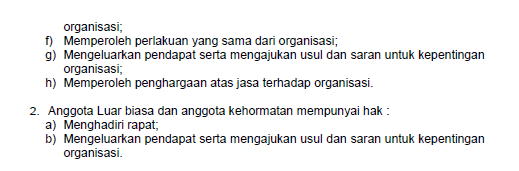 II.   Prospektif KETENAGAAN – UU 36 2014
PAFI JABAR JUARA
Perjalanan Asisten Apoteker
Tenaga Asisten di didik di tempat kerjanya di Apotik oleh Apoteker Belanda setelah calon memenuhi syarat diadakan ujian pengakuan di Semarang, Surabaya dan Jakarta
Tahun 1923 didirikan sekolah asisten apoteker  dengan nama “ Leergang voor de opleiding van apothekers-bedienden onder  de naam van apothekers” 
Tahun 1944 oleh Jepang pendidikannya  hanya 8 bulan dan hanya 2 angkatan
Zaman kemerdekaan  Pemerintah Indonesia membuka  sekolah Asisten apoteker di beberapa kota seperti Yogyakarta, Bandung, Jakarta dan beberapa ibukota provinsi lainnya
Perubahan Nomenklatur
Tenaga Teknis Kefarmasian
Asisten Apoteker
Dasar : 
PP 51/2009 ttg Pekerjaan Kefarmasian
Kepmenkes 889/2009
Pengertian :
TTK adl tenaga yg membantu Apoteker dlm menjalani pekerjaan kefarmasian, yg terdiri atas Sarjana Farmasi, Ahli Madya Farmasi, Analis Farmasi, dan Tenaga Menengah Farmasi/Asisten Apoteker.
Dasar : 
PP 32/1996 ttg Tenaga Kesehatan
Kepmenkes 679/2003
Permenkes Jabfung
Permenkes 
Pengertian :
AA adalah
	Asisten Apoteker adalah tenaga kesehatan yang berijazah Sekolah Asisten  Apoteker/Sekolah Menengah Farmasi, Akademi Farmasi, Jurusan Farmasi Politeknik Kesehatan,  Akademi Analis Farmasi dan Makanan Jurusan Analis  Farmasi dan Makanan Politeknik Kesehatan sesuai dengan peraturan perundang-undangan yang  berlaku;
UU 36 2014 ttg TENAGA KESEHATAN
Definisi NAKES
Pasal 1 butir 1 TENAGA KESEHATAN adalah
	Setiap orang yg mengabdikan diri dalam bidang kesehatan serta memiliki pengetahuan dan kemampuan dan atau keterampilan melalui pendidikan di bidang kesehatan yang untuk jenis tertentu memerlukan kewenangan untuk melakukan upaya kesehatan.
► Pasal 9 ayat (1) Tenaga Kesehatan harus memiliki kualifikasi minimum Diploma Tiga kecuali tenaga medis.
► Pasal 1 butir 2 ASISTEN TENAGA KESEHATAN adalah
 	Setiap orang yg mengabdikan diri dalam bidang kesehatan serta memiliki pengetahuan dan kemampuan dan atau keterampilan melalui pendidikan  bidang kesehatan di bawah jenjang Diploma Tiga.
(TENAGA KESEHATAN)
Pasal 8
Tenaga di bidang kesehatan terdiri atas:
Tenaga Kesehatan (NAKES) dan Asisten Tenaga Kesehatan (ATK)
Pasal 9 (1)
NAKES harus memiliki kualifikasi minimum Diploma Tiga, 
kecuali tenaga medis
Pasal 10 (1)
ATK harus memiliki kualifikasi minimum pendidikan menengah di bidang kesehatan
Pasal 9 (2)
Kualifikasi minimum NAKES diatur dengan Permen
Pasal 10 (2)
ATK hanya dapat bekerja di bawah supervisi NAKES
Pasal 10 (3)
Ketentuan lebih lanjut mengenai ATK diatur dengan Permen
Pasal 11 (6) 
Jenis Tenaga Kesehatan yang termasuk dalam kelompok tenaga kefarmasian terdiri atas APT dan TTKfar
TENAGA KEFARMASIAN SEBAGAI TENAGA KESEHATAN
NAKES
Pasal 11 ayat (6)	

Jenis Tenaga Kesehatan yang termasuk dalam kelompok tenaga kefarmasian sebagaimana dimaksud pada ayat (1) huruf e terdiri atas Apoteker dan Tenaga Teknis Kefarmasian.
APOTEKER
TENAGA TEKNIS KEFARMASIAN
Sarjana Farmasi
Ahli Madya Farmasi
Analis Farmasi
ASISTEN NAKES
Tenaga Menengah Farmasi/
Asisten Apoteker
III. KODE ETIKA
PAFI JABAR JUARA
Pengertian KODE ETIK (1)
Kode, yaitu tanda-tanda atau simbol-simbol yang berupa tulisan, gambar,atau benda yang disepakati untuk maksud-maksud tertentu
Kode etik, yaitu norma atau azas yang diterima oleh suatu kelompok tertentu sebagai landasan tingkah laku sehari-hari di masyarakat maupun di tempat kerja
Pengertian KODE ETIK (2)
Kode etik, yaitu sistem norma, nilai dan aturan tertulis yang secara tegas menyatakan apa yang benar dan baik, dan apa yang tidak benar dan tidak baik, bagi profesional
Kode etik, menyatakan tindakan apa yang benar atau salah, serta perbuatan apa yang harus dilakukan atau harus dihindari
Tujuan KODE ETIK
Agar profesional memberikan layanan sebaik-baiknya kepada masyarakat pengguna
Agar masyarakat pengguna terlindungi dari tindakan yang tidak profesional
Kode etik profesi (K.E.P)
Aturan atau ketentuan tertulis yang disepakati di dalam menjalankan suatu profesi
Umumnya dikeluarkan oleh asosiasi atau organisasi tertentu (profesi, politik, sosial, dll)
Contoh di Indonesia: IAI, IDI, PII, IPKIN (Ikatan profesi komputer Indonesia), IATKI (Ikatan Ahli Teknik Ketenagalistrikan Indonesia), dll
Contoh di Mancanegara : ACM (Association for Computing Machinery), ICCP (Institute for Certification of Computer Programming, DPMA (Data Processing Management Association), ITAA (Information Technology Association of America), dll
Tujuan Kode Etik Profesi
Menjunjung tinggi martabat profesi
Menjaga dan memelihara kesejahteraan para anggota
Meningkatkan pengabdian para anggota profesi
Meningkatkan mutu profesi
Meningkatkan mutu organisasi profesi
Meningkatkan layanan di atas keuntungan pribadi
Mempunyai organisasi profesional yang kuat dan terjalin erat
Menentukan baku standarnya sendiri
Fungsi Kode Etik Profesi
Memberikan pedoman bagi setiap anggota profesi tentang prinsip profesionalitas yang digariskan
Maksudnya bahwa dengan kode etik profesi, pelaksana profesi mampu mengetahui suatu hal yang boleh dia lakukan dan yangtidak boleh dilakukan.

2. Merupakan sarana kontrol sosial bagi masyarakat atas profesi yang bersangkutan 
Maksudnya bahwa etika profesi dapat memberikan suatu pengetahuan kepada masyarakat agar dapat memahami arti pentingnya suatu profesi, sehingga memungkinkan pengontrolan terhadap para pelaksana di lapangan keja.

3. Mencegah campur tangan pihak di luar organisasi profesi tentang hubungan etika dalam keanggotaan profesi
Arti tersebut dapat dijelaskan bahwa para pelaksana profesi pada suatu instansi atau perusahaan yang lain tidak boleh mencampuri pelaksanaan profesi di lain instansi atau perusahaan.
Pelanggaran kode etik Profesi
Pelanggaran terhadap nilai-nilai yang seharusnya dijunjung tinggi oleh profesi itu
Memperdagangkan jasa atau membeda-bedakan pelayanan jasa atas dasar keinginan untuk mendapatkan keuntungan uang yang berkelebihan
Menyalahgunakan kekuasaan merupakan perbuatan yang sering dianggap melanggar kode etik profesi

Pelanggaran terhadap perbuatan pelayanan jasa profesi yang kurang mencerminkan kualitas keahlian serta yang kurang dapat dipertanggung-jawabkan menurut standar maupun kriteria profesional
SANKSI PELANGGARAN K.E.P
Sanksi moral  & Sanksi dikeluarkan dari organisasi 

Kasus-kasus pelanggaran kode etik akan ditindak dan dinilai oleh suatu dewan kehormatan atau komisi yang  dibentuk khusus untuk itu

Karena tujuannya adalah mencegah terjadinya perilaku yang  tidak etis, seringkali kode etik juga berisikan ketentuan-ketentuan profesional, seperti:
Kewajiban melapor jika ketahuan teman sejawat melanggar kode etik
Ketentuan itu merupakan akibat logis dari “self regulation” yang terwujud dalam kode etik
IV.      Strategi Peningkatan Pengetahuan dan Kompetensi TTK
PAFI JABAR JUARA
LINGKUP PEKERJAAN KEFARMASIAN                                     ( UU 36/09 DAN PP51/09)
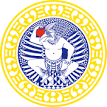 FAR MA KODINA MIKA
FARMA KO KINE TIKA
ADR
REGIMENTASI DO SIS
JADWAL
DLL
FARMA KOTE RAPI
Pelayanan pasien
BAHAN BAKU OBAT / BULK DAN BB PEMBANTU
Menyimpan dan distribusi
Quality Assurance
Produksi/pembuatan
Quality Control
DISPEN- LABEL  DAN DELIVERY UNTUK PASIEN
JELASKAN DAN URAI KAN          ( J-URAI)
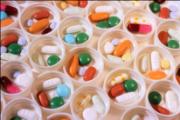 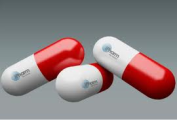 PENGEMASAN DAN PENYIMPANAN
DIS TRI BUSI
ALAT DAN SARANA PRODUKSI
BENTUK DOSIS DARI SENYAWA AKTIF FARMASI
FORMULA BENTUK DOSIS DARI SAF  DAN METODA PRODUKSI / PEMBUATAN
DIstribusi
P e m b u a t a n
P e l a y a n a n
1/13/2011
tom.ahaditomo3@gmail.com
34
Lingkup Pekerjaan Kefarmasian
PP 51 - 2009
Pengadaan
Produksi
Pengadaan pada fasilitas produksi, distribusi, dan pelayanan.
 Menjamin keamanan, manfaat, mutu, dan khasiat
Industri farmasi: 3 apoteker (PJ Produksi, Pemastian Mutu, dan Pengawasan Mutu).
Industri OT & kosmetik: 1 apoteker.
Dalam pelaksanaan: apoteker  PJ, apoteker pendamping, dan TTK.
 Menerapkan cara pembuatan yang baik
Tenaga
Kefarmasian
Pelayanan
Distribusi/Penyaluran
Fasilitas pelayanan: apotek, IFRS, Puskesmas, klinik, toko obat, praktik bersama.
 Apoteker dpt dibantu apoteker pendamping dan TTK.
Apoteker sbg penanggung jawab.
 Dilaksanakan dengan CDOB.
 Sarana distribusi/penyaluran: PBF, penyalur alkes, instalasi farmasi milik pemerintah, Pemda Prov/Kab/Kota
Standarisasi Mutu SDM setiap Tenaga Kefarmasian harus memenuhi;
1. Persyaratan administrasi 
 Memiliki ijazah dari institusi pendidikan farmasi yang terakreditasi 
Memiliki Surat Tanda Registrasi Apoteker (STRA) 
Memiliki sertifikat kompetensi yang masih berlaku 
Memiliki Surat Izin Praktik Apoteker (SIPA) 
2. Menggunakan atribut praktik antara lain baju praktik, tanda pengenal. 
3. Wajib mengikuti pendidikan berkelanjutan/Continuing Professional Development (CPD) dan mampu memberikan pelatihan yang berkesinambungan. 
4. Mentaati/ mengikuti perkembangan peraturan UU
Permenkes (RS 72; Apotek 73; Puskesmas 74) 2016
Kegiatan Standar Pelayanan Kefarmasian :
Pengelolaan Sediaan Farmasi
Dilaksanakan oleh Apoteker Pemegang Tanggungjawab (SIA)
Beberapa pekerjaan teknis dapat dilimpahkan kepada TTK

Pelayanan Farmasi Klinik
Dilaksanakan oleh Apoteker Pemegang SIPA
Beberapa pekerjaan teknis dapat di-order-kan kepada TTK
37
PENGELOLAAN SEDIAAN FARMASI, ALKES & BMHP:
PELAYANAN FARMASI KLINIK:
Pekerjaan Kefarmasian dlm Pengadaan
Diselenggarakan oleh Apoteker
Apoteker sbg Penanggung jawab
Dapat dibantu oleh tenaga teknis kefarmasian; 
TTK bekerja dibawah supervisi/ pembinaan Apoteker
Pekerjaan Kefarmasian dlm Produksi
Pekerjaan Kefarmasian dlm Distribusi
Pekerjaan Kefarmasian dlm Pelayanan Sediaan Farmasi
SOP “jelas”  &
(Standar Pelayanan Kefarmasian)
Perjelas Komunikasi
Apoteker
TTK
TTK
Sinergi  di FasYanKes
Standar Profesi AA
(KMK 573 -2008)
ATK
Internal
Pengawasan
Eksternal
Sinergi IAI - PAFI
Tenaga teknis kefarmasian meliputi sarjana farmasi, ahli madya farmasi, dan analis farmasi.
Istilah tenaga menengah farmasi/asisten apoteker dihapuskan
Setiap Tenaga Kesehatan yang menjalankan praktik wajib memiliki STR.
STRTTK
Implementasi dampak UU 36 2014 pada PMK 889 2011
Registrasi, Izin Praktik dan Izin Kerja Tenaga Kefarmasian
SIPA , SIKA atau SIKTTK
what
STRA
STRTTK
Dikeluarkan o/ Kepala DinKes Kab/Kota tempat pekerjaan kefarmasian dilakukan
Dikeluarkan o/ Menteri
Menteri mendelegasikan 
  kepd KFN
Dikeluarkan o/ Menteri
Menteri mendelegasi 
  kepd Ka DinKes Prov
by whom
Permohonan kepd Ka
  DinKes Prov
Permohonan kepd Ka DinKes 
  Kab/Kota
Tembusan kepd Ka DinKes Prov
Permohonan kepd KFN
Tembusan kepada 
  DirJen Binfar & Alkes  
  dan PP Org. Profesi
Dpt on line
how
where
Tempat pekerjaan kefarmasian dilakukan
Tempat menyelesaikan pendidikan
Pusat (Jakarta)
- berlaku sepanjang STRA atau   
   STRTTK masih  berlaku   
  - Tempat praktek/bekerja msh sesuai     
    dg yg tercantum dlm SIPA, SIKA atau 
    SIKTTK
ED
5 (lima) Tahun
5 (lima) Tahun
Persyaratan STR :
memiliki ijazah pendidikan di bidang kesehatan; 
memiliki Sertifikat Kompetensi atau Sertifikat Profesi; 
memiliki surat keterangan sehat fisik dan mental; 
memiliki surat pernyataan telah mengucapkan sumpah/janji profesi; dan 
membuat pernyataan mematuhi dan melaksanakan ketentuan etika profesi.
STR berlaku selama 5 (lima) tahun dan dapat diregistrasi ulang setelah memenuhi persyaratan.
Persyaratan untuk registrasi ulang pun membutuhkan sertifikat kompetensi
Sertifikat kompetensi berlaku selama 5 tahun
Mahasiswa bidang kesehatan pada akhir masa pendidikan vokasi dan profesi harus mengikuti Uji Kompetensi secara nasional. 

Uji Kompetensi diselenggarakan oleh Perguruan Tinggi bekerja sama dengan Organisasi Profesi, Iembaga pelatihan, atau lembaga sertifikasi yang terakreditasi.
Mahasiswa pendidikan vokasi yang lulus Uji Kompetensi memperoleh Sertifikat Kompetensi yang diterbitkan oleh Perguruan Tinggi.
STRTTK & SIPTTK …….. Why???
UU 36 2014
Pasal 44; Setiap NAKES yg menjalankan praktek wajib memiliki STR
Pasal 46; Setiap NAKES yg menjalankan praktek dibidang YANKES wajib memiliki IJIN - SIP
PMK
PMK 889 2011 – Pasal 2; Setiap TENAGA KEFARMASIAN yg menjalankan Pekerjaan Kefarmasian wajib memiliki STR ----- STRA/STRTTK
PMK 31 2016 – Pasal 17; Setiap TENAGA KEFARMASIAN yg menjalankan Pekerjaan Kefarmasian wajib memiliki SURAT IZIN sesuai dg tempat bekerja ---- SIPA/ SIPTTK
STRTTK & SIPTTK …….. Why Not???
UU 36 2009 (KESEHATAN)
Setiap orang tanpa keahlian dan kewenangan melakukan praktek kefarmasian; pidana paling banyak 100jt (P.198)

UU 36 2014 (KETENTUAN PIDANA)
Setiap orang yg bukan NAKES melakukan praktik seolah2 sbg NAKES; pidana 5 thn penjara (P.83)
Setiap NAKES melakukan praktik tanpa memiliki STR;  denda pidana paling banyak 100jt (P.85)
Setiap NAKES menjalankan praktik tanpa memiliki IZIN/SIP;  denda pidana paling banyak 100jt (P.85)
Syarat Perpanjangan STRTTK
Mengisi borang 
Memiliki 25 SKP ( satuan kredit partisipasi )
Persyaratan lain
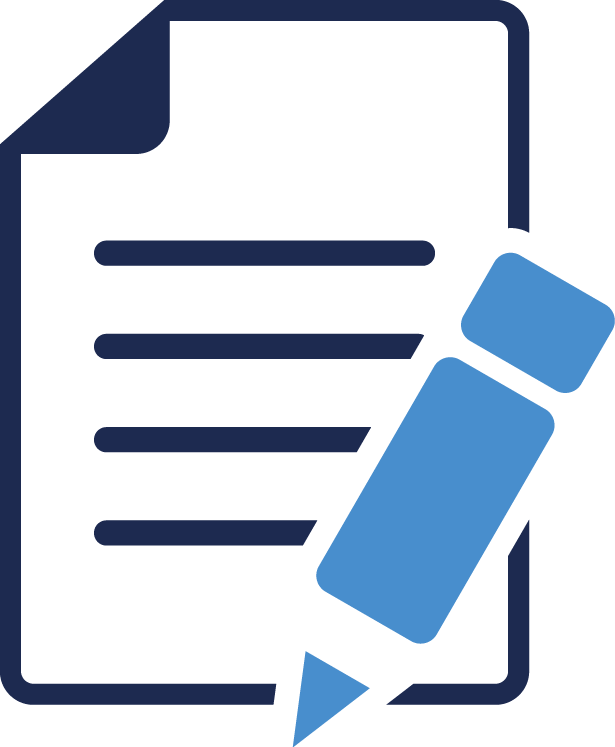 PAFI JABAR JUARA
T E R I M A  K A S I H
Pasti BISA , Harus BISA….. KITA MAMPU  !!!!!
Alur Pengajuan Surat Izin Kerja TTK (SIK TTK)
Pengusul 
(Personal atau kolektif)
Pengurus Cabang
Surat Rekomendasi OP
Bila tempat kerja tidak sesuai dengan KTP, maka harus ada rekomendasi dari Dinas Kab/Kota tempat tinggal. 
Tetapi bila tempat tinggal berada pada wilayah tempat kerja (kost/kontrak) cukup keterangan domisili
Dinkes Provinsi 
Bagian Perizinan
SIK TTK
Daftar Keanggotaan PAFI
Calon Anggota
Berkas Persyaratan
Isi data di nakes.pafi.or.id
Pengurus Cabang
Cetak KTAN
Pengurus Daerah
No anggota nasional
Pengurus Pusat
Seminar dengan SKP PAFI
Panitia pelaksana
Blanko sertifikat
Ber tandatangan ketua PD PAFI
Permohonan blanko sertifikat 
- BAYAR ke norek PD PAFI -
Email surat permohonan SKP & Proposal ke pdpafijabar@gmail.com
Pengurus Daerah
Meneruskan email permohonan
Pengurus Pusat